An Optical Analysis of Radiation-Induced Damage in Nuclear Reactor Optical Fibres
Bongani Maqabuka1, E. Chinaka2, S. H. Connell1, G. Daniels2, E. Niyoyadutumye, Tshepo Ntsoane2, Kefilwe Thoane2
1. Department of Mechanical Engineering, University of Johannesburg,
2. South African Nuclear Energy Corporation, Research and Technology Development, Pelindaba,
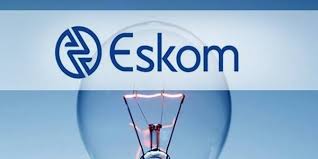 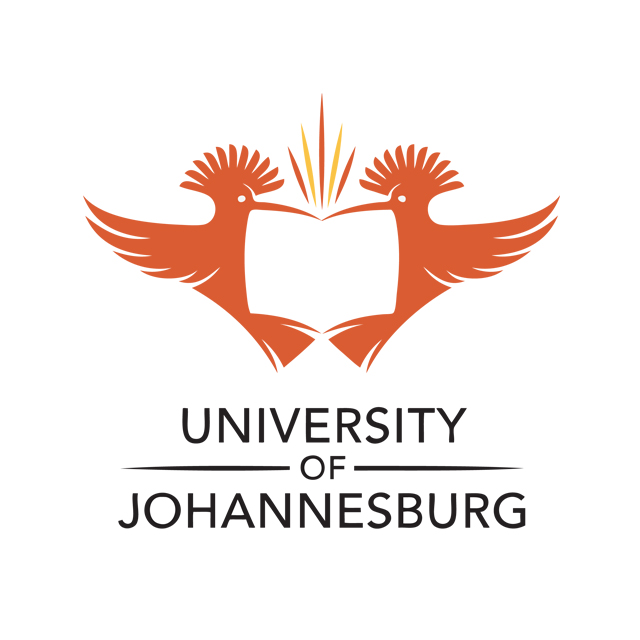 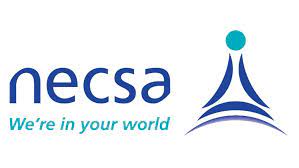 2024 AfLS7 Conference
18-22 November 2024
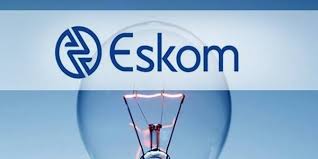 2
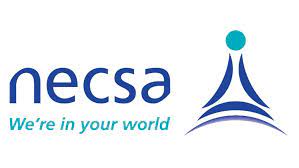 South Africa Nuclear Energy Corporation
Koeberg Nuclear Power Station with 2 units of PWR type reactor.
Produce about 1800MW (5% electricity) to the national grid.
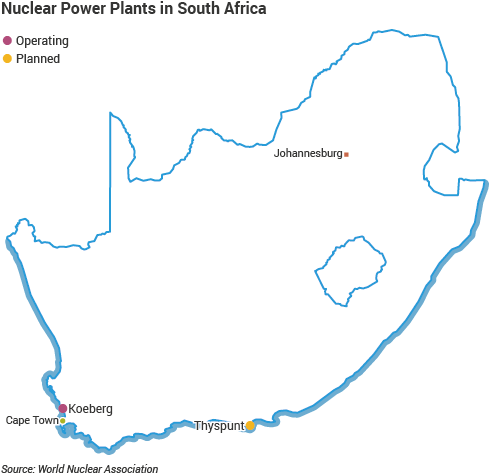 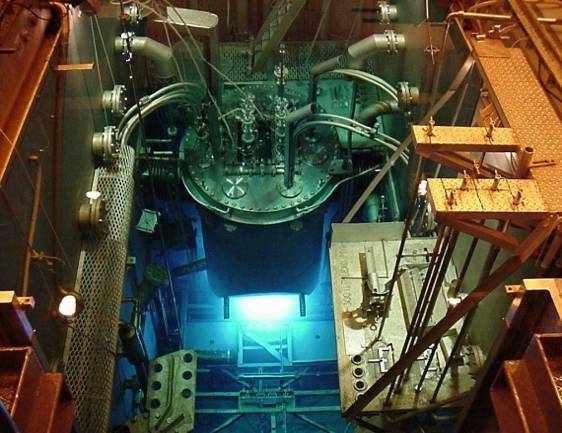 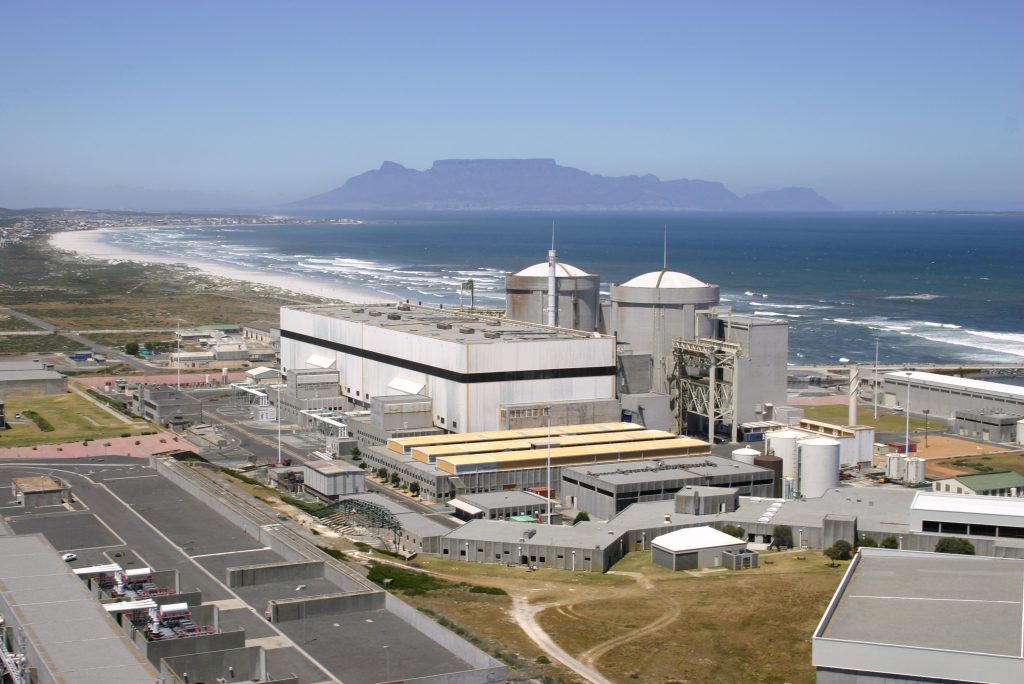 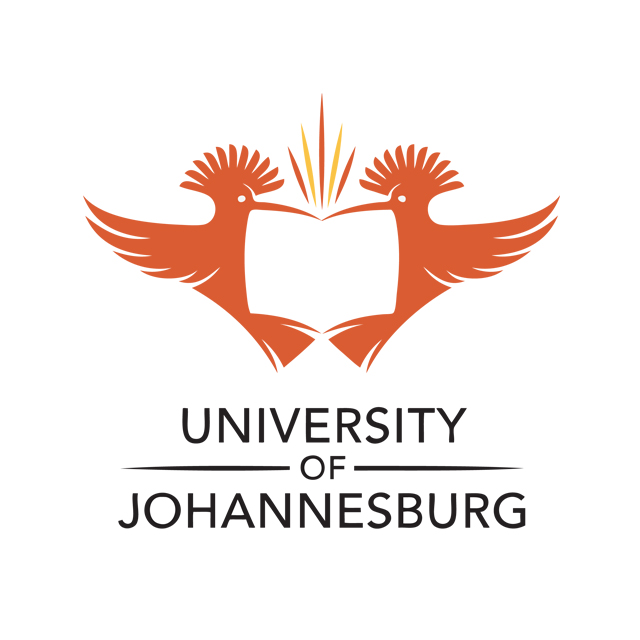 2
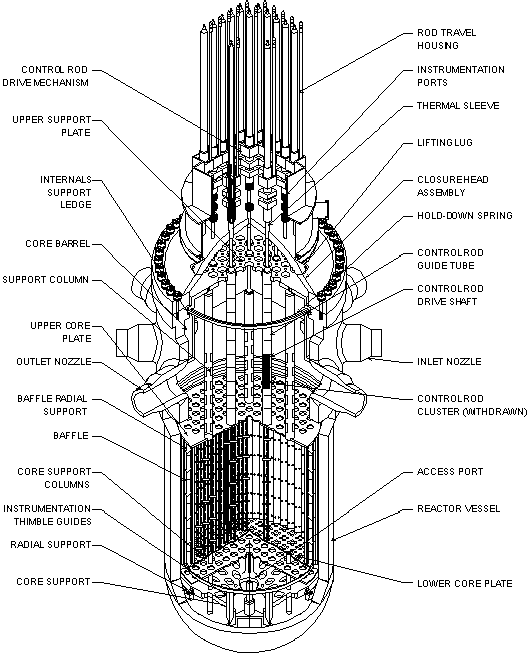 3
Pressurized Water Reactor Vessel
FOS in Nuclear Reactors
Set-up at Koeberg PWR
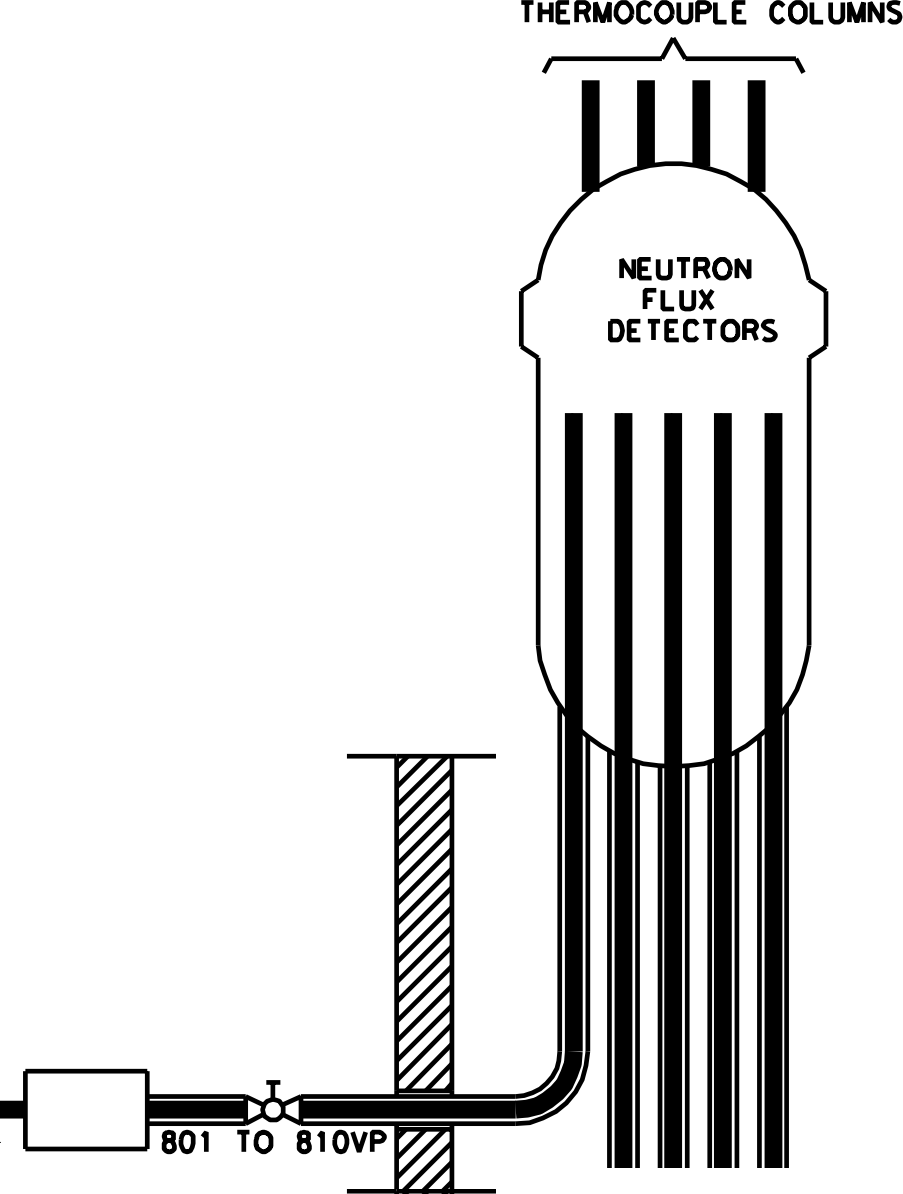 Koeberg PWR reactor core is 3m x 3m in size.
The core has ~40 blind access tubes penetrating the core.
There is a manifold that approach each tube for the access of the FOS sensors.
There is an emergency crimp sealer.
There are regulatory issues to be carefully considered here.
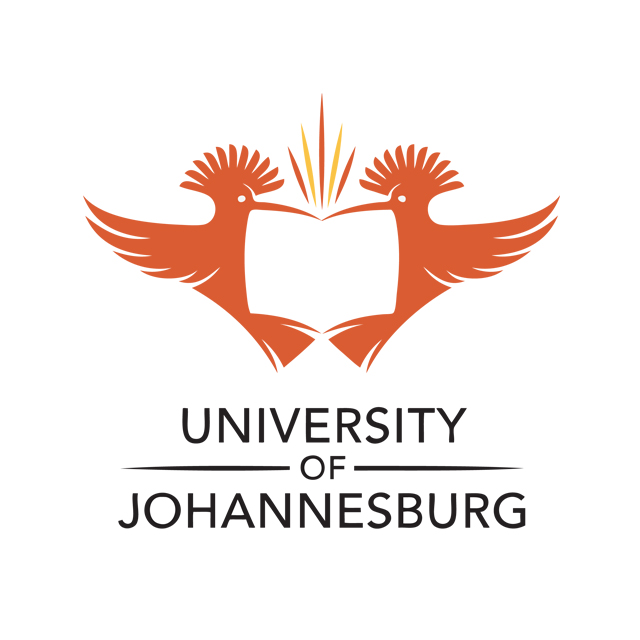 3
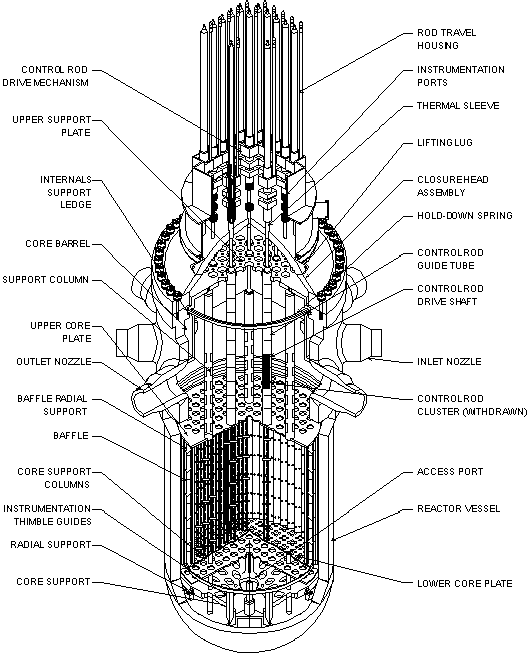 4
Pressurized Water Reactor Vessel
FOS in Nuclear Reactors
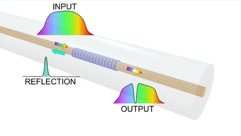 Fibre Optic Sensors (FOS)
Novel, First-of-a-kind, survives harsh radiation environments; Many new applications: bio-sensors, space, nuclear reactors, aviation, etc.
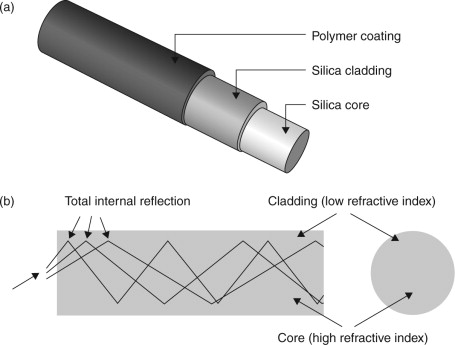   245 m
  125 m
Credit: Maria Konstantaki, Foundation of Research and Technology - Hellas)
  7 m
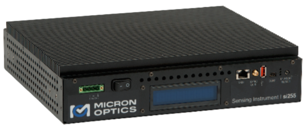 Developing FOS for measurement of a wide range of nuclear reactor parameters: temperature, water level, dose measurement, pressure, chemical sensing, etc.
NB: there is no technology available to do 3D mapping, in real-time and online of a nuclear reactor.
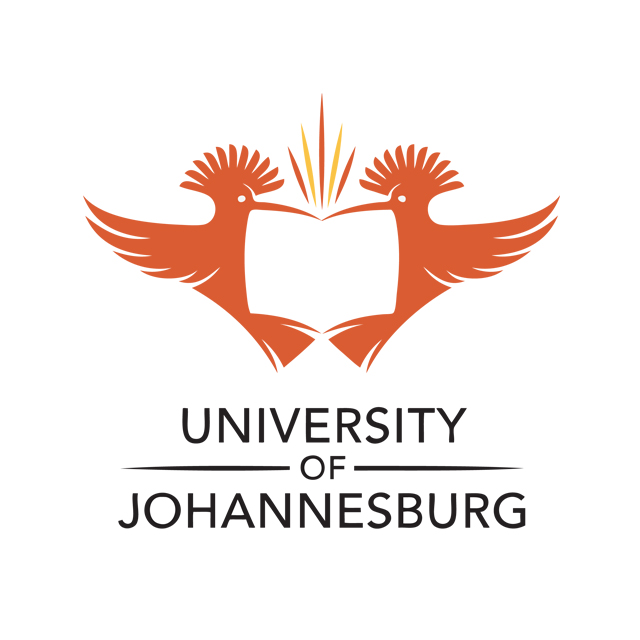 Fibres can work as point sensors (FBG/LPGs) or in a distributed mode.
Non-exhaustive list of advantages and drawbacks of fibre-optics in nuclear environment
Drawbacks of fibre-optics
Advantages of fibre-optics
No history of industrial use in nuclear environment.
Unestablished long-term reliability.
Needs special equipment.
Cost associated with implementing new technology.
Maintenance staff is untrained on the technology.
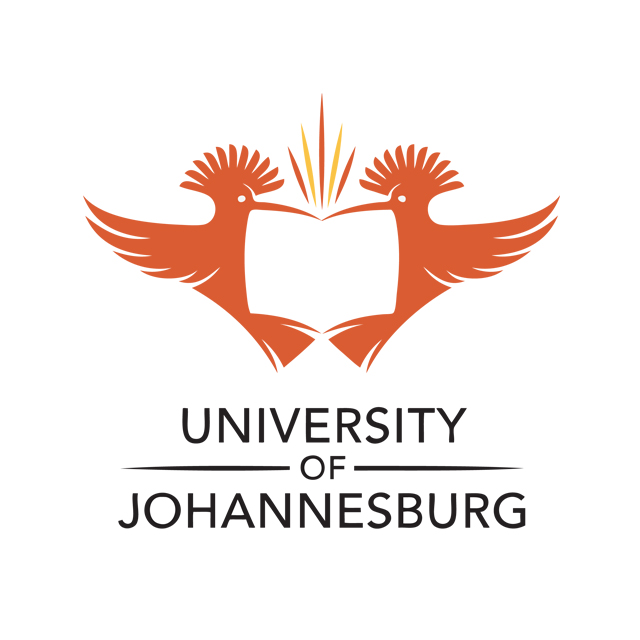 5
Distributed Optical Fibre Radiation Sensor (DOFRS)
DOFRS is a new radiation monitoring technology which uses doped Optical Fibre (OF) as a sensing unit. 
It uses Optical Time Domain Reflectometer (OTDR) to inject high powered optical pulses into the OF.
It is well adapted for radiation detection and dosimetry in large facilities and accelerators.
It allows for online monitoring of the cumulated radiation dose over hundreds of meters with a spatial resolution down to 1 m and a dose resolution down to 10-15 Gy. 
Fibres are doped to enhance/amplify the damage of the fibres, e.g., with boron:
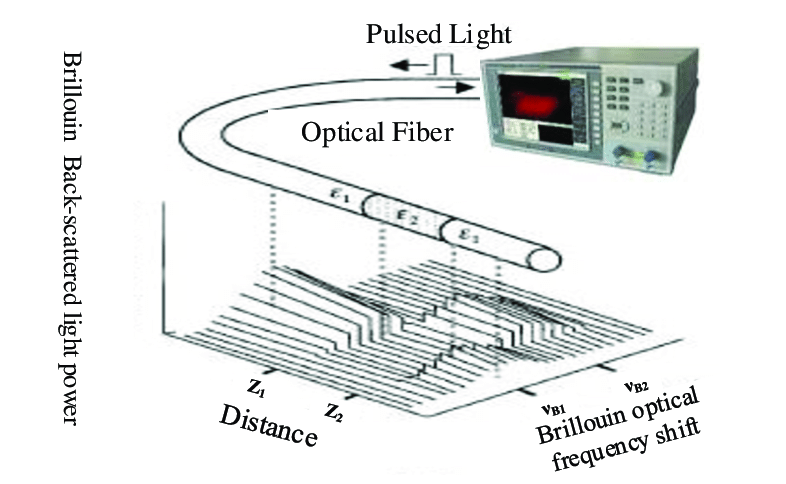 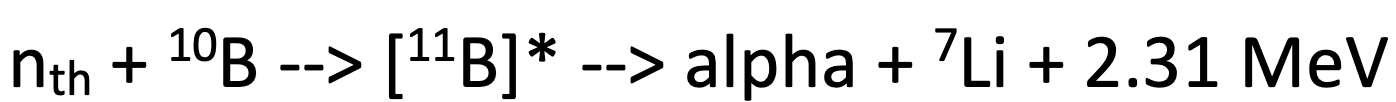 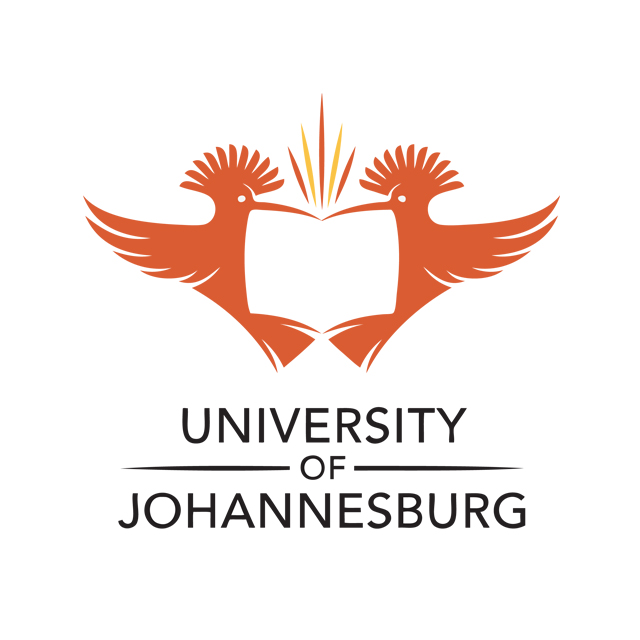 6
Fibre Optic Sensors: Fibre Bragg Grating (FBG)
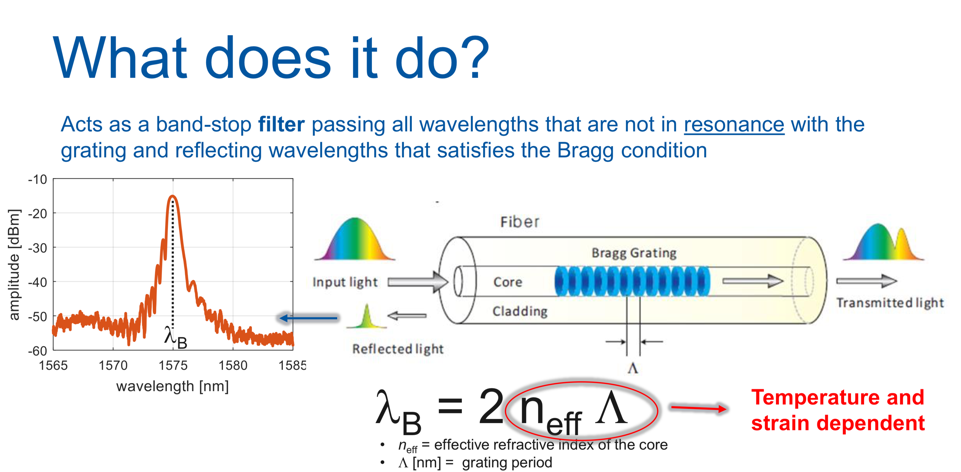 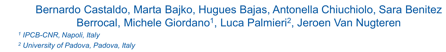 from https://indico.cern.ch/event/837593/
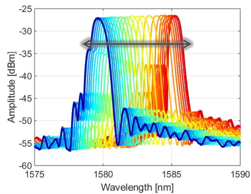 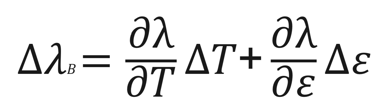 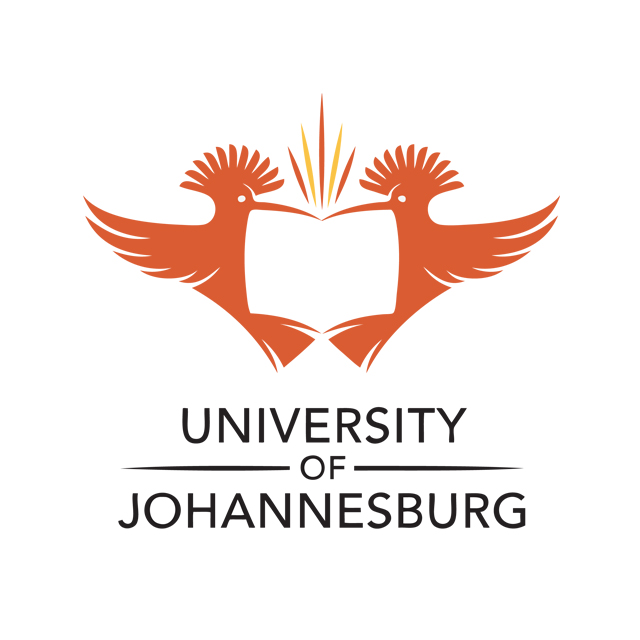 7
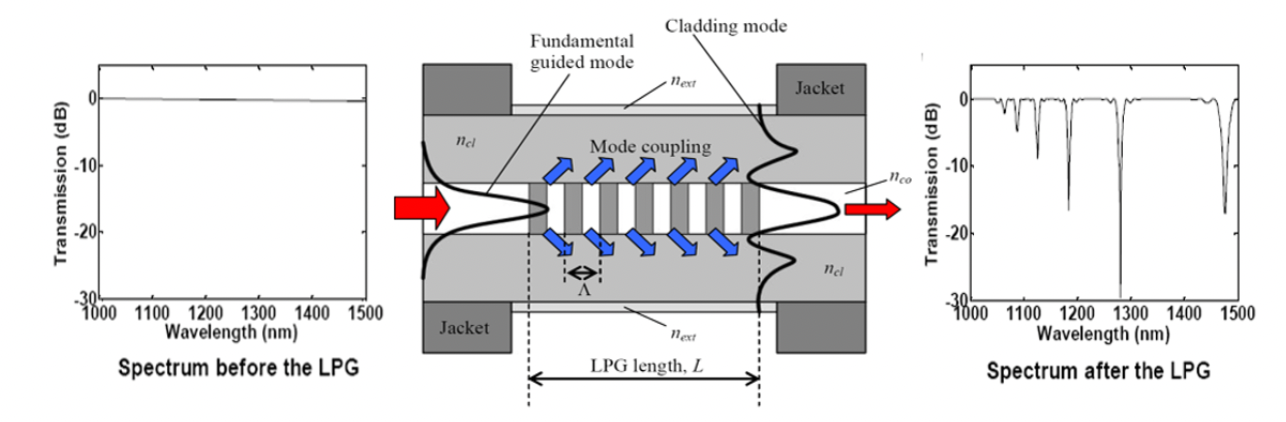 Fibre Optic Sensors: Long Period Grating Sensors (LPGs)
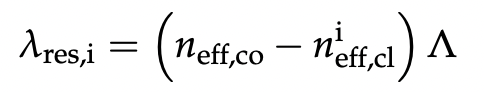 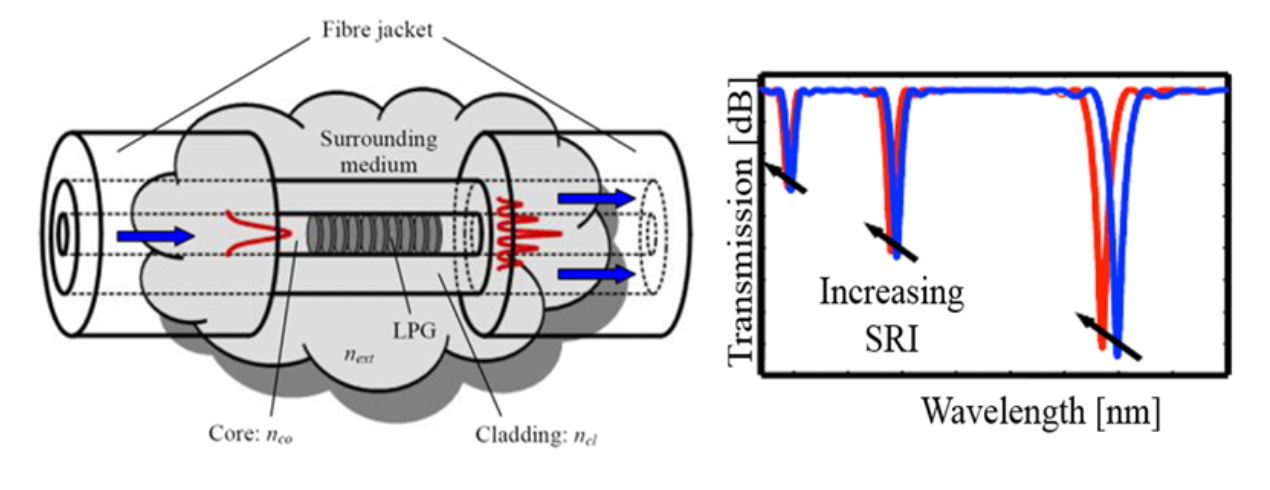 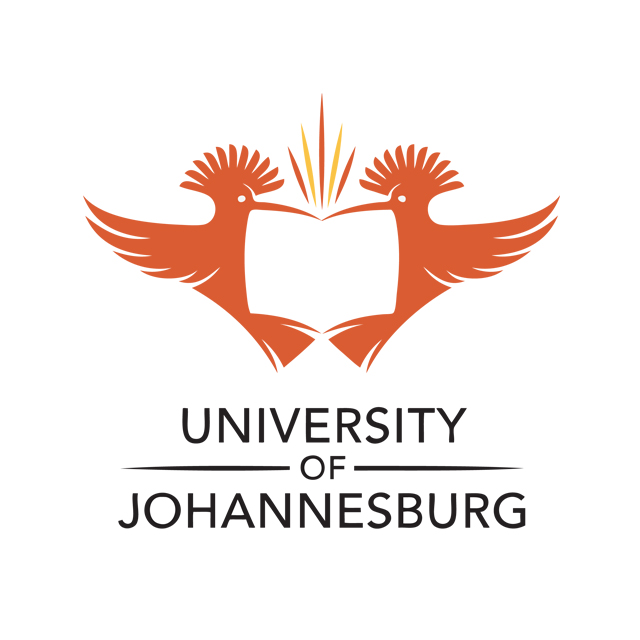 8
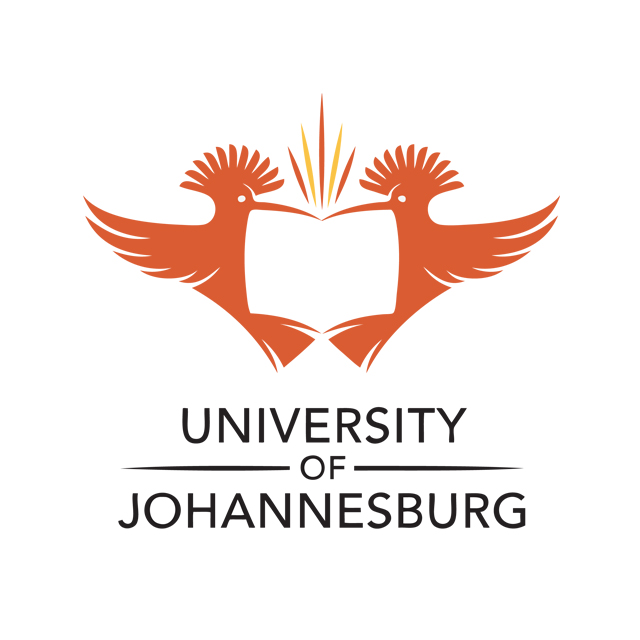 Selected Fibres for Irradiation Tests
3 Types of Fibres have been selected - irradiated 7 cm long samples in an enclosed capsule in-core.
Acrylate coated fibre;
ORMOCER (ORganic MOdified CERamic) coated;
Naked fibre.
9
Non-instrumented FOS irradiation
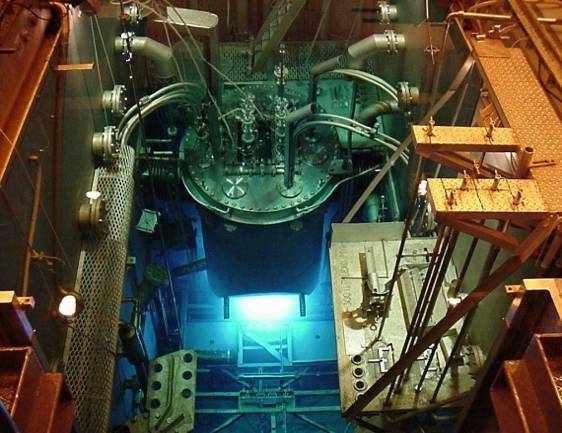 Simple irradiation tests done to determine changes in physical and mechanical properties of the fibres as the radiation level is increased.
For an estimated flux level of 6.5 x 1014 n/cm2-s
from fast neutron spectrum En > 1 MeV
10
Our Irradiation Test Results from SAFARI-1
Both coated fibres, acrylate and ormocer coated fibres were extremely brittle after irradiation tests in the nuclear reactor making further analysis impossible on them.
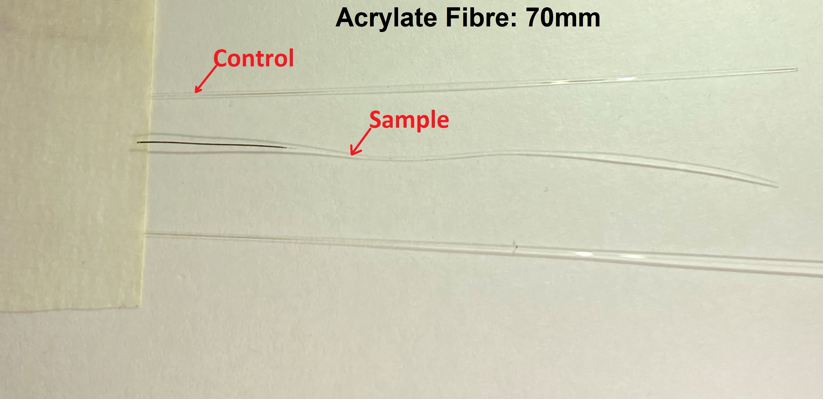 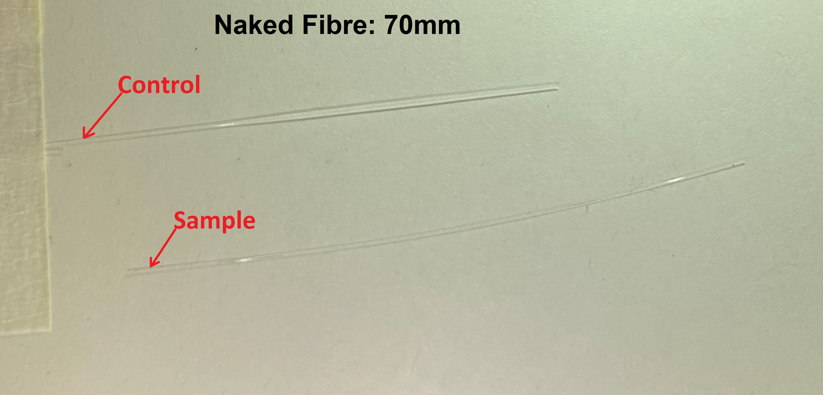 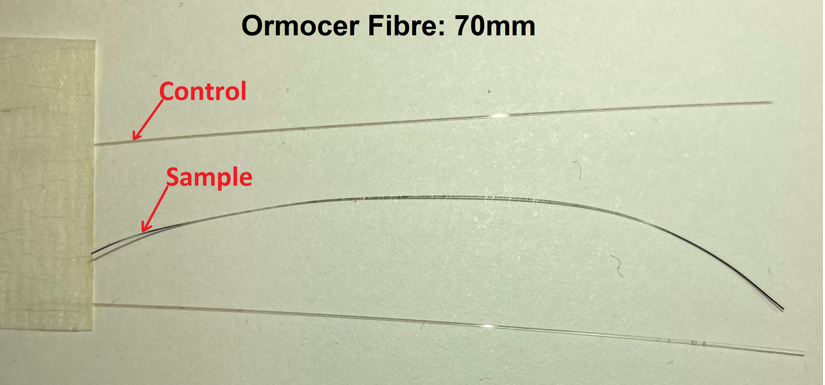 The naked quartz fibre came out of irradiation stronger than the coated fibres.
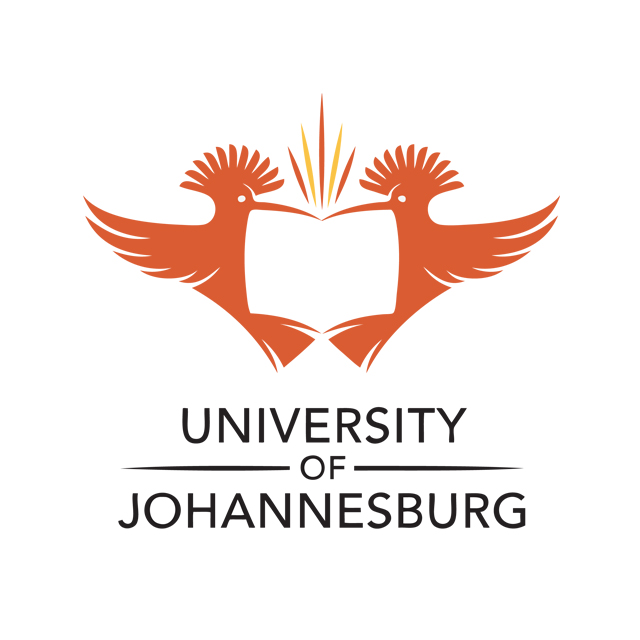 11
Optical Image Analysis of the Naked fibres
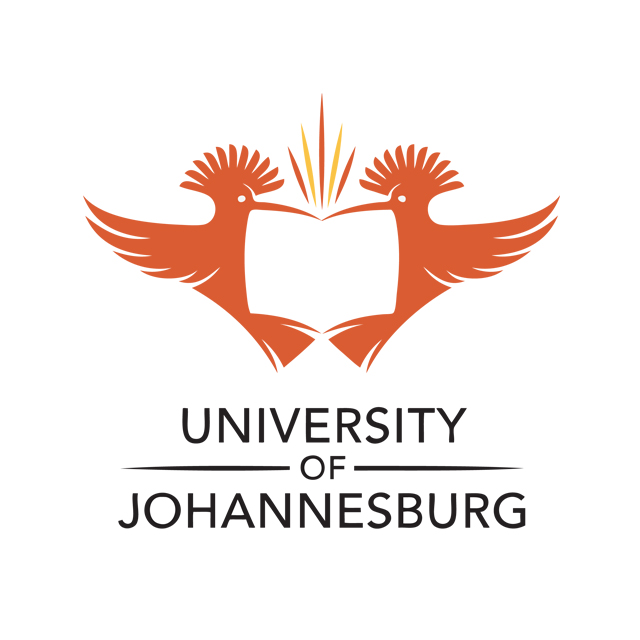 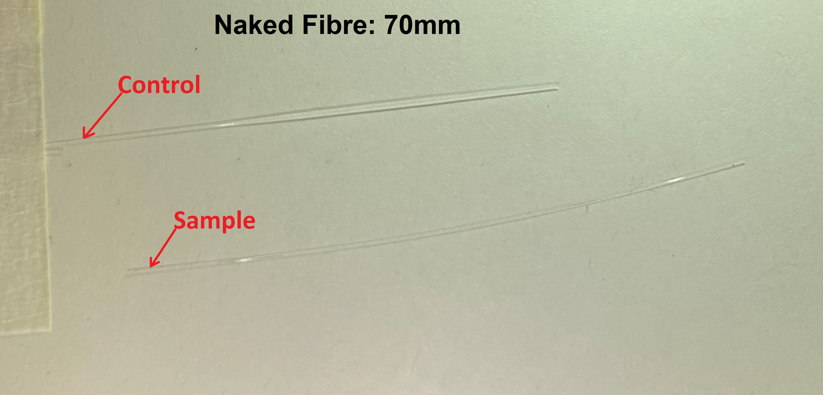 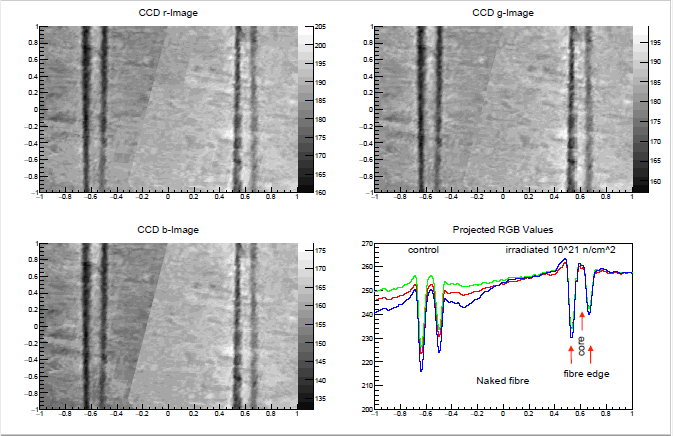 12
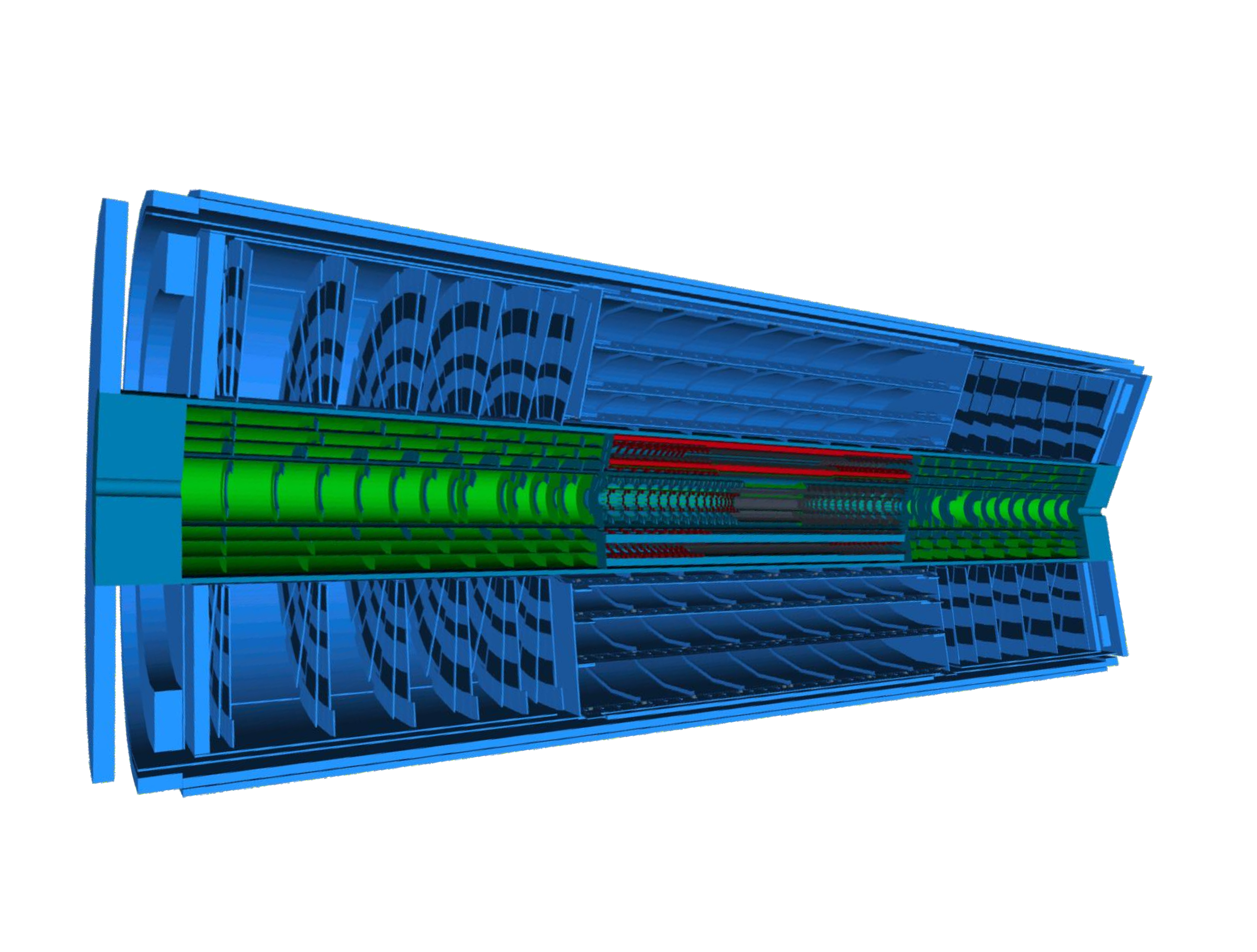 UJ FOS at CERN: Humidity Sensing
Sensitive region
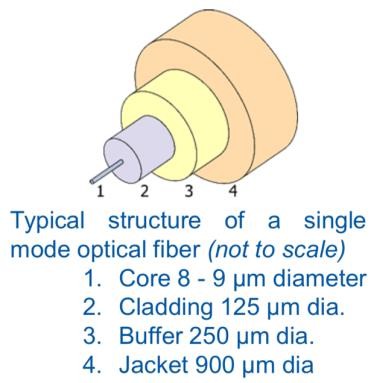 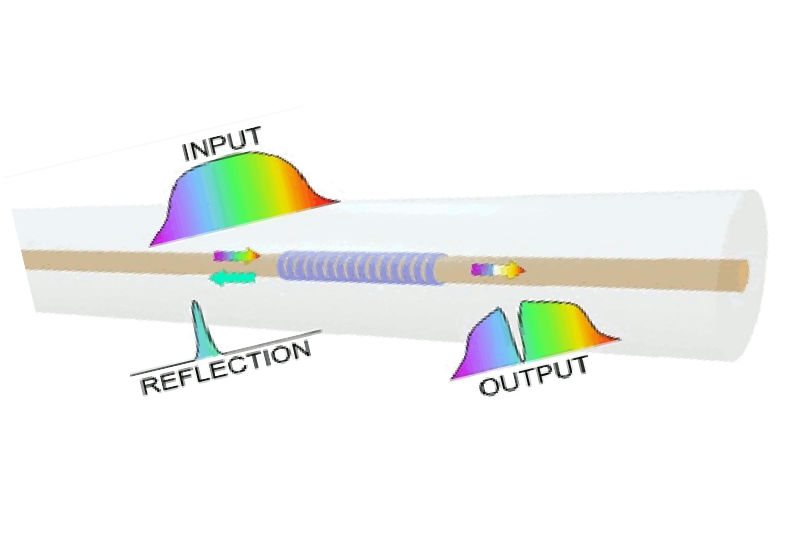 ATLAS ITK
New radiation hard
fibre optic
humidity sensors
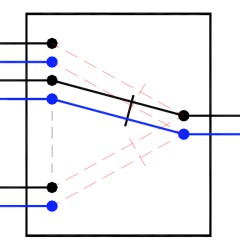 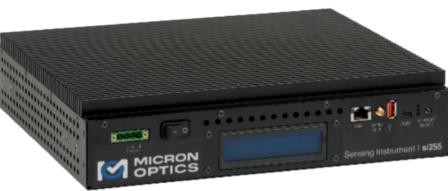 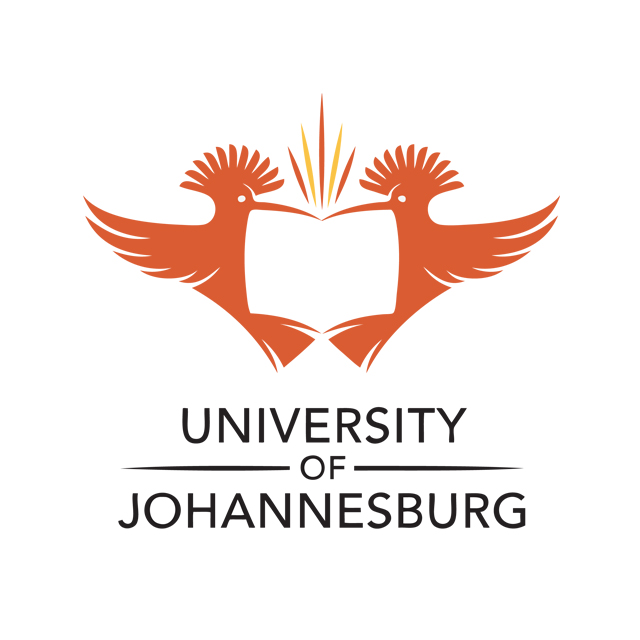 OPC
UA Server
ATLAS
P1
DAQ PC
13
Fibre Optic Sensor (FOS) Package: 2 FBGs + LPG, 2 MGy
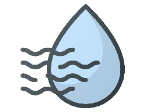 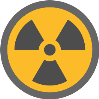 Novel
Pre-commercial
FOAK
Survives 2MGy
Alive, measuring
R&D @
CERN,
Sannio,
Johannesburg
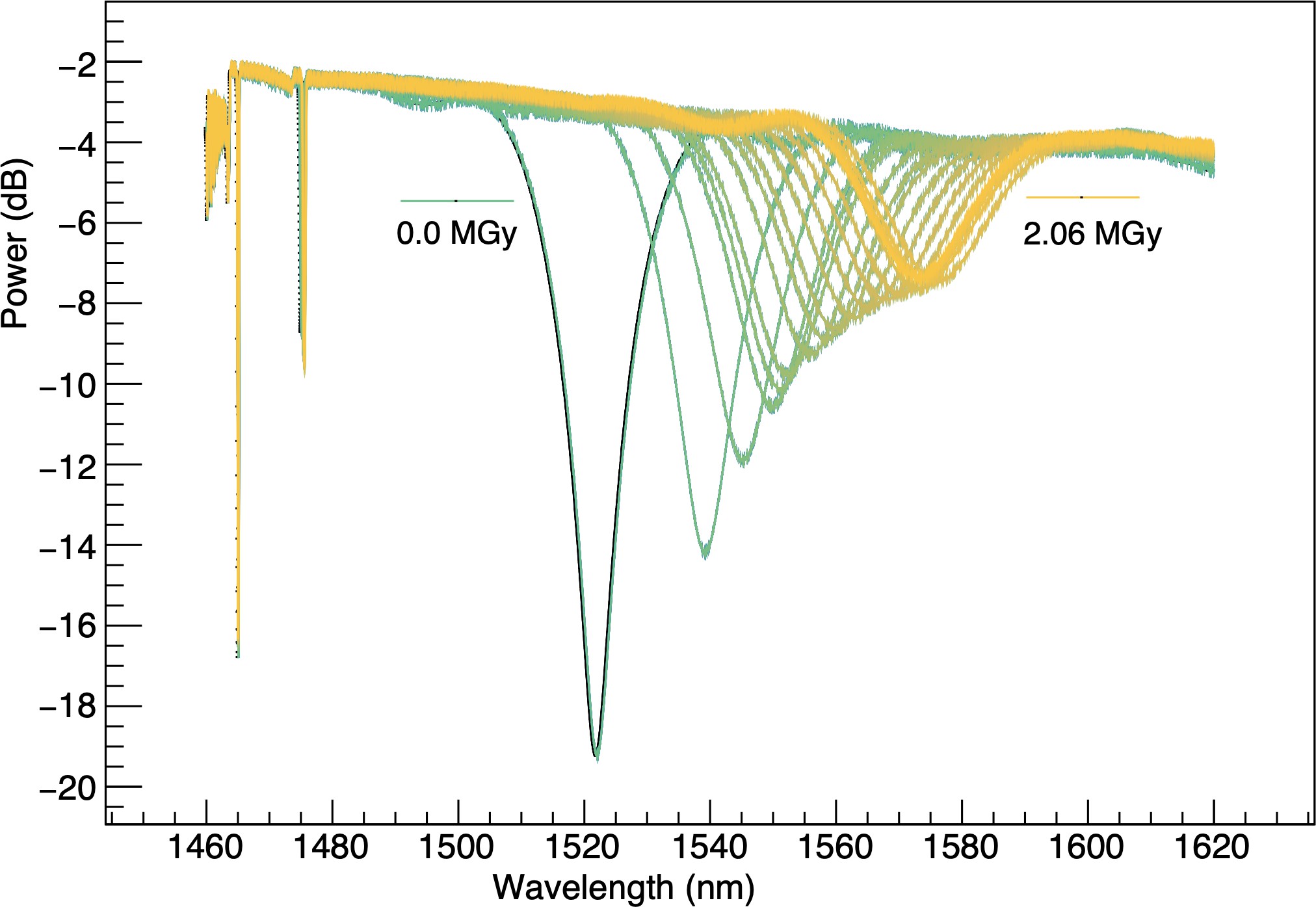 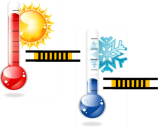 ~55 nm
FBG(T,D)
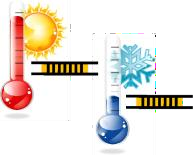 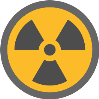 LPG functional coating – TiO2 with 8 layers
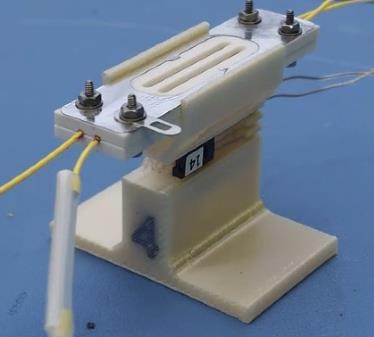 Beam Properties:
Beam type = p+
Dose = 2 MGy
Momentum = GeV/C
Beam area = 3 cm x 3 cm
LPG(T,D,RH)
FBG(T)
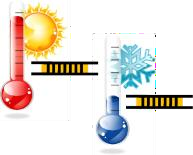 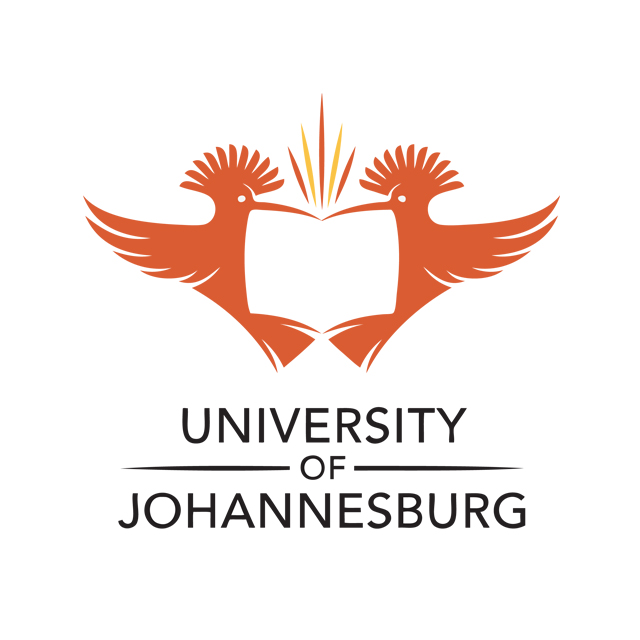 14
Envisaged Analysis of the FOS at ESRF
Some of the Material Analysis Techniques we are considering for our FOS samples include:
1.  Pair Distribution Function (PDF) Analysis: 
It is a technique used to study short- and medium-range atomic ordering in materials.
It provides information on atom-to-atom distances, which would indicate structural order-disorder pre- and post-irradiation as affected by radiation.
It should give us insights into the local crystallographic structure of our SiO2 samples.
Information content
Peak positions
Bond lengths, interatomic distances
Peak areas
Coordination number
Peak widths
Static and Dynamic disorders
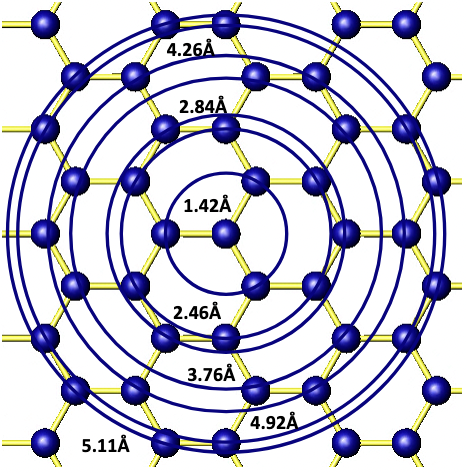 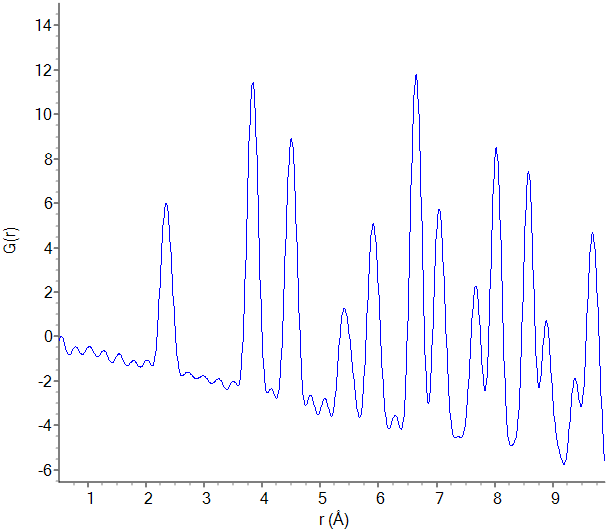 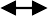 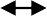 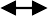 15
Envisaged Analysis of the FOS at ESRF
2. Phase Contrast Imaging (PCI):
PCI is an X-ray imaging technique that enhances the visualization of minute structural details, particularly useful for examining low-contrast features such as voids, microcracks and subtle density variations that result from radiation exposure.
PCI should reveal radiation-induced defects within the fibre core, and cladding layer(s).
16
Damage Analysis of the FOS Samples
3. X-ray Absorption Fine Structure (XAFS) Spectroscopy:
XAFS is a powerful tool for investing local chemical environments, bonding, and electronic states of specific elements within a material.
It is sensitive to subtle structural and electronic changes and is ideal for examining radiation-induced defects in the fibre material.
By comparing irradiated and control samples, we will be able to determine any shifts in bond lengths, or coordination numbers. 
It will reveal whether ionizing radiation has altered the local atomic structure around silicon or dopant atoms, helping to identify the specific nature of the defects.
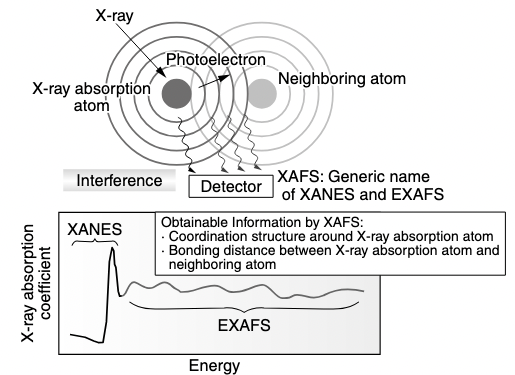 Conclusions
References
B. Maqabuka, G. H. Daniels, S. H. Connell, F. Pieterse, L. Bedhesi, E. Chinaka, P. Naidoo, D. Nicholls, and J. Slabber; “An Optical Analysis of Radiation-Induced Damage in Nuclear Reactor Optical Fibres”; 2024 32nd Southern African Universities Power Engineering Conference (SAUPEC), Stellenbosch, South Africa, 2024, pp. 1-4, doi: 10.1109/SAUPEC60914.2024.10445064. 
B. G. Maqabuka, D. Nicholls, S. H. Connell, P. Naidoo, F. Pieterse, J. Slabber, L. Bedhesi, E. Chinaka, G. Daniels; “Fibre Optic Sensors for Nuclear Power Reactors”; 10th CIGRE Southern Africa Regional Conference 2nd-4th November 2021, Johannesburg, South Africa.
Yoshiro SAITO, Junji IIHARA, Koji YAMAGUCHI, Tetsuya HARUNA and Masashi ONISHI; “Structure Analysis Technology for Amorphous Materials by Synchrotron Radiation X-ray Measurements and Molecular Dynamics Simulations”; Sie Technical Review 67, 27 – 32 (2008).
P. Cloetens, W. Ludwig, J. Baruchel, D. Van Dyck, J. Van Landuyt, J. P. Guigay, and M. Schlenker; “Holotomography: Quantitative phase tomography with micrometer resolution using hard synchrotron radiation x rays.”; Applied Physics Letter 75, 2912 (1999).
17
Thank you!
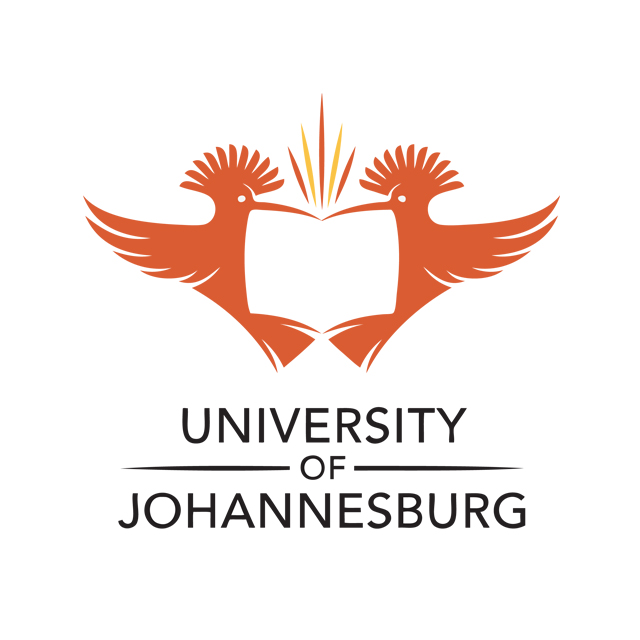 18
Next Phase of FOS development: Instrumented FOS irradiation
Fibres connected to an interrogator for in situ measurement.
Differential studies of light attenuation and performance of fibres/sensors at logarithmic intervals of irradiation dose.
Encapsulate the irradiated fibres in a “sword” of pure reactor grade Al tube.
Perform accompanying simulations to support the testing and engineering development of the fibres.
Quantify the fibre functionality at full reactor operation.
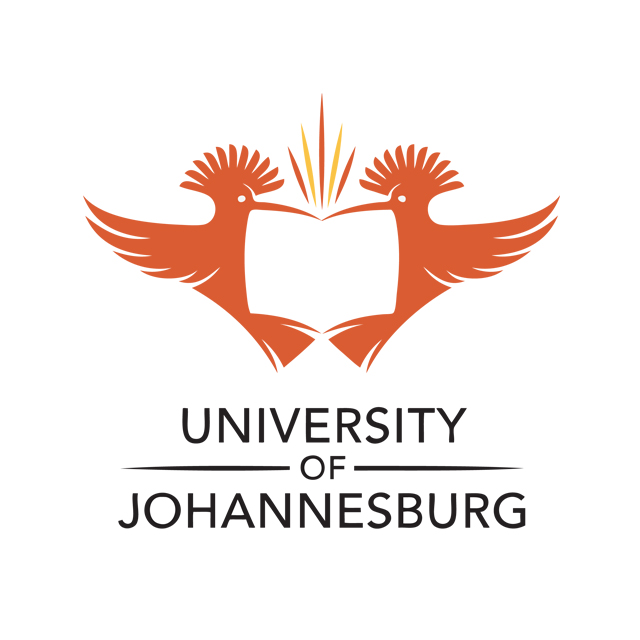 19